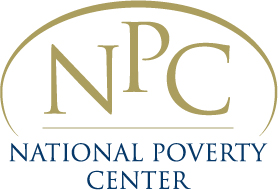 The Survey of Income and Program Participation (SIPP)* Introduction to Data Quality* Accessing the Public Use Files
H. Luke Shaefer
University of Michigan School of Social Work
National Poverty Center
This presentation is part of the NSF‑Census Research Network project of the Institute for Social Research at the University of Michigan. It is funded by National Science Foundation Grant No. SES 1131500.
What Do We Know About SIPP Data Quality?
Czajka & Denmead (2008) analyzes income estimates for calendar year 2002 for:
SIPP, CPS, ACS, MEPS, NHIS and PSID, HRS, and MCBS
www.mathematica-mpr.com/publications/PDFs/incomedata.pdf
Earnings/income—reporting/distribution (full year)
Public program participation
This is an excellent resource for you, no matter which of these surveys you use
Offers numerous estimates to use as benchmarks
A few Key Findings About SIPP data Quality
The SIPP is at the low end in estimating total aggregate annual income:
SIPP: $5.77 trillion (in 2002)
CPS: $6.47 trillion
Where did that $700 billion dollars go?!?!?!
Not a result of under-representing high-income families
The SIPP finds the highest amounts of income at the bottom, lowest amounts at the top
The SIPP reports the least amount of income inequality across surveys
Income estimates from wave 1 of each panel look different from later waves (more poverty, less income)
[Speaker Notes: Household component of the Medical Expenditure Survey
National Health Interview Survey
Medicare Current Beneficiary Survey Cost and Use Files
Heath and Retirement Study

Average earnings about $31k in the SIPP, $36k in CPS, 33 in MEPS]
Income Estimates By SurveyCalendar Year 2002 (Czajka & Denmead, 2008)
Income Estimates By SurveyCalendar Year 2002 (Czajka & Denmead, 2008)
Population Estimates By SurveyCalendar Year 2002 (Czajka & Denmead, 2008)
[Speaker Notes: Finds most children under 200% FPL of all the surveys

AlsoFinds the most single parent families – 31 milliion versus 27 in CPS

DOES NOT EXTEND TO THE ELDERY]
Possible Explanations for Income Estimate Differences(Czajka & Denmead, 2008)
Perhaps the monthly and detailed income questions are good at capturing income among the poor, and bad among those with higher incomes
SIPP is much better—although not perfect—at capturing public program participation
Perhaps the SIPP implementation—with its focus on program participation—is more focused on poor respondents
Perhaps the seriousness of the difference shouldn’t be overstated…
The surveys do have VERY different samples and methods, and the estimates do come pretty close
Under-reporting: The Scourge of Household Survey Data
Meyer, Mok & Sullivan compare weighted totals for participation in major household surveys to administrative data
http://www.nber.org/papers/w15181
They compare aggregate amounts (not participation of specific individuals)
They compare $ amounts and participants per month from administrative totals to SIPP estimates
Find high levels of underreporting across household surveys
Doesn’t address false positives, may understate false negatives
TANF Participation Reporting Rates(Meyer, Mok & Sullivan, 2009)
SNAP Participation Reporting Rates(Meyer, Mok & Sullivan, 2009)
The SIPP reporting rates, on the whole, are consistently better, and in many cases, much better
Under-reporting remains a limitation of any research conducted using the SIPP or any household survey
For many questions, the SIPP remains the best game in town
Accessing the Public Use SIPP files
Official FTP site for full wave files:
http://www.census.gov/programs-surveys/sipp/data.html
These are in SAS format
Make sure you get your file path correct for inputs
Savastata, a user-driven Stata command saves SAS datasets as Stata datasets
http://www.cpc.unc.edu/research/tools/data_analysis/sas_to_stata/transfer-tools/savastata.html
A parallel command goes in the opposite direction
Accessing the Public Use SIPP files
Common source for pre-formatted files with data labels:
http://www.nber.org/data/sipp.html
This is what I use
You can use NBER data labels with data extracted from Census FTP site, with a little work
Center for Economic Policy Research has some edited abstracts, which can be nice: http://ceprdata.org/sipp-uniform-data-extracts/sipp-data/
If you want to draw down a few variables, you can use DataFerrett
http://dataferrett.census.gov/LaunchDFA.html
No reason to do this to pull down a full panel
You might use this to pull down a topical module
SIPP Panels: Dates and Sample Size
Major redesign with the 1996 panel, so this week we will use that and the more recent panels
[Speaker Notes: Note that 1990-1993 panels overlap. Thus for year/point in time estimates, you can pool early panels to increase the n. 1996 and later go one af]
“The Early Years”Challenges with the 1984-1989 Panels
Structured as person-wave observations
1990-2008 SIPP panels are person-months
To make monthly variables useful, need to first “reshape long” into person-month
Complicated by presence of 5th month in some waves; can usually ignore this
Huge files with many, many variables
Input statements run up against variable limits when grabbing the full wave files

Thanks to Matt Rutledge for creating these slides
“The Early Years”Challenges with the 1984-1989 Panels
Documentation spotty
Like 1990-93, many variables have unhelpful names
Example: Hours worked in job 1 is WS12025 instead of EJBHRS1
Some variables even change names between waves
Example: Hours worked in business 2 is SE22212 in wave 1, SE22312 in waves 2-7 of 1986 panel
Missing some obvious variables
1984: no union status
1989: no citizenship
Overlapping panels, but 1988 panel only 6 waves, 1989 only 3 waves

Thanks to Matt Rutledge for creating these slides
SIPP Waves 1990-1993
Similar file structure to the later panels, organized in person-month observations
Still used a paper instrument (transitioning to a computer assisted instrument in 1996)
Many variable names different from 1996-2008 panels, but often only slightly different
1990-1993 panels are shorter and overlap
You can stack multiple panels for added statistical power for point-in-time estimates
Memory Issues(Not just mine as a dad with young kiddos…)
SIPP files have many variables for many observations
Can lead to serious memory limitations
You need to check the capacity of your machine, and it’s worth it to invest in extra ram 
Will allow you to process faster, and keep doing other things in the meantime
This is also why it’s good to build do files with your analyses, so you can make a change and set to run while you do something else
When you load in a dataset, keep only the observations and variables you need
Technical Documentation
SIPP User Guide: Comprehensive source of information. Has numerous updates
http://www.census.gov/programs-surveys/sipp/methodology/users-guide.html
Data Dictionaries: I like the SIPP FTP site for these
http://www.census.gov/programs-surveys/sipp/tech-documentation/data-dictionaries.html
Content of most variables stays the same across 1996-2008 panels
But there are some changes!!!
Coding of the main race variable changes in 2004 panel
Metropolitan Statistical Areas identified <= 2001 panel
Changed to metro area = 0,1 in 2004
Detailed ethnic origin reduced to Hispanic Origin 0,1 in 2004
File Structure
SIPP Wave Data Structure
Suggested Practice
Keep your complete SIPP wave files in their original state—never make changes to them, never save on these files, always clear without saving
For any analysis, create a single do file for dataset construction, which pulls the variables from the panels and waves that you need
Save that new dataset, without all the SIPP variables you don’t need, and work from that
With this program created, it is easy to always go back and reconstruct a dataset with added variables
Loading in Multiple Waves
Let’s say you want to load in multiple files. To reduce your syntax, you can create a loop in stata that reads in the files and keeps the variables you want, automatically.

/* This syntax loads in the first 4 waves of the 2008 panel, keeping just a few variables from each wave */

set more off

use "F:\SIPP Files\2008\sipp08w1.dta", clear  keep ssuid epppnum swave srefmon thtotinc whfnwgt thfdstp erace

foreach j in 2 3 4 {  append using "F:\SIPP Files\2008\sipp08w`j'.dta"   keep ssuid epppnum swave srefmon thtotinc whfnwgt thfdstp erace    }
Identifying Unique Respondents
Because there are up to four observations per person, per wave, you need a person identifier to identify unique individuals
In the 1996 – 2008 panels, you only need the sample unit identifier (ssuid) + the person number (epppnum)
When stacking multiple panels, add the panel identifier
In the 1990 – 1993 panels, you need the sample unit identifier + entry address identifier + person number
Note: This is confusing in the Users’ Guide. Don’t freak out!
Stata Syntax to generate a Unique Person Identifier:
egen sippid = concat(spanel ssuid epppnum)
Watch the form of epppnum across waves: is it “101” or is it “0101”? When you merge across waves, this has to match